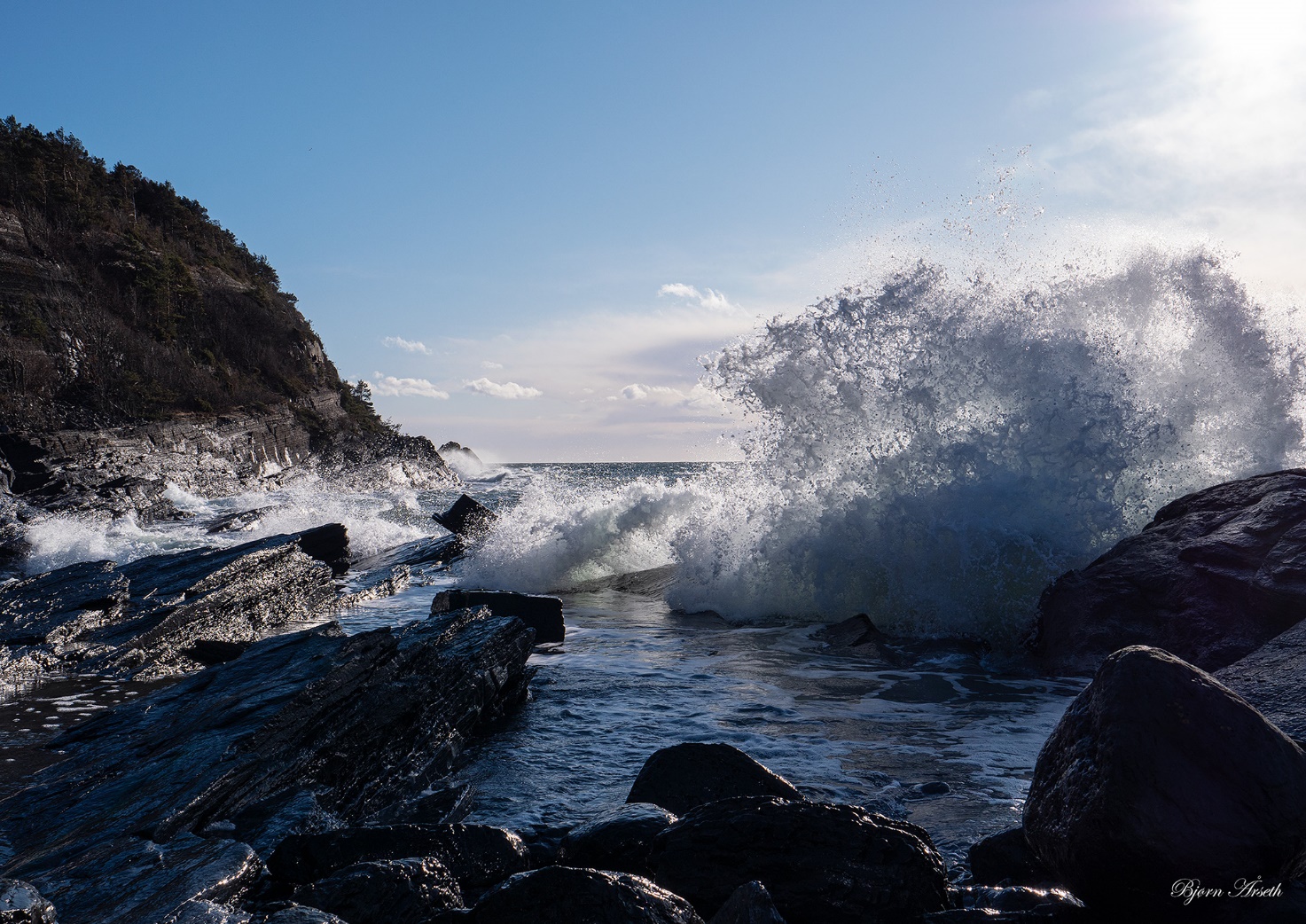 Kommunedirektørens forslag til budsjett og økonomiplan2022-2025
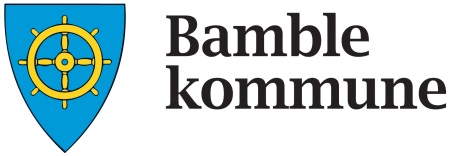 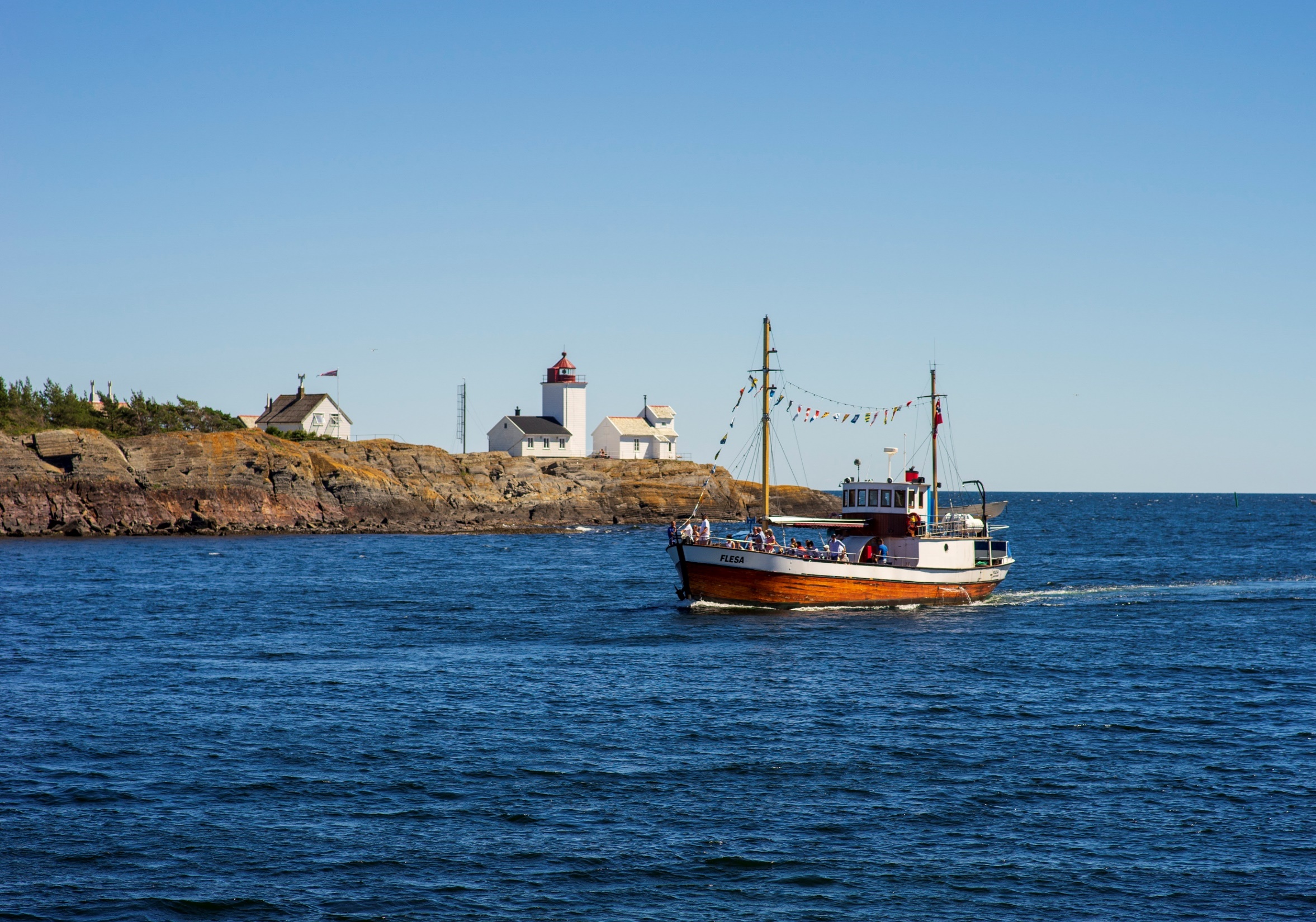 Rammebetingelser
Budsjett og økonomiplan bygger på strategidokumentet og kommuneplanens samfunnsdel

Endring i fremtidig demografi
Store investeringer og økt gjeld
Kostbar drift

Vi ønsker positiv utvikling, samtidig som vi har et omstillingsbehov
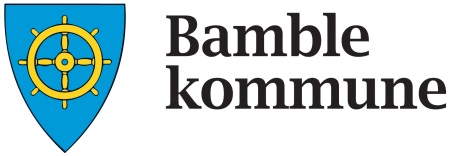 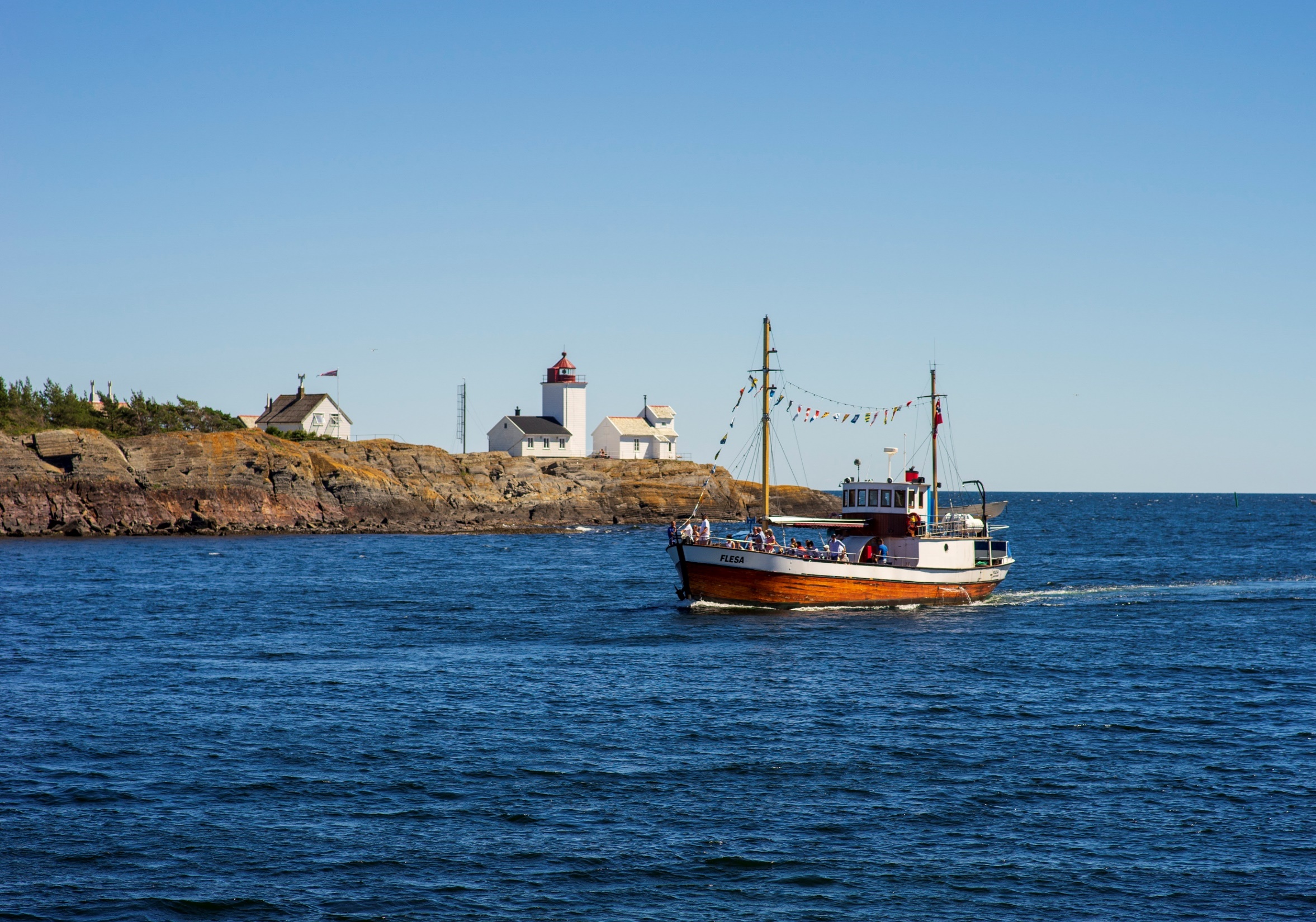 Kommunedirektørens forslag til vedtak
Innstilling til vedtak inneholder de formelle kravene som kreves av budsjett og økonomiplan
I tillegg ønsker kommunedirektøren å trekke frem følgende vedtakspunkter
Bemanning
Eiendomsskatt fra 2,9 promille til 3 promille
Selvkost på gebyrer
Gjennomføring av innsparingsarbeidet
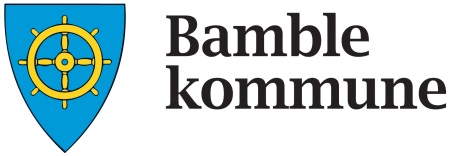 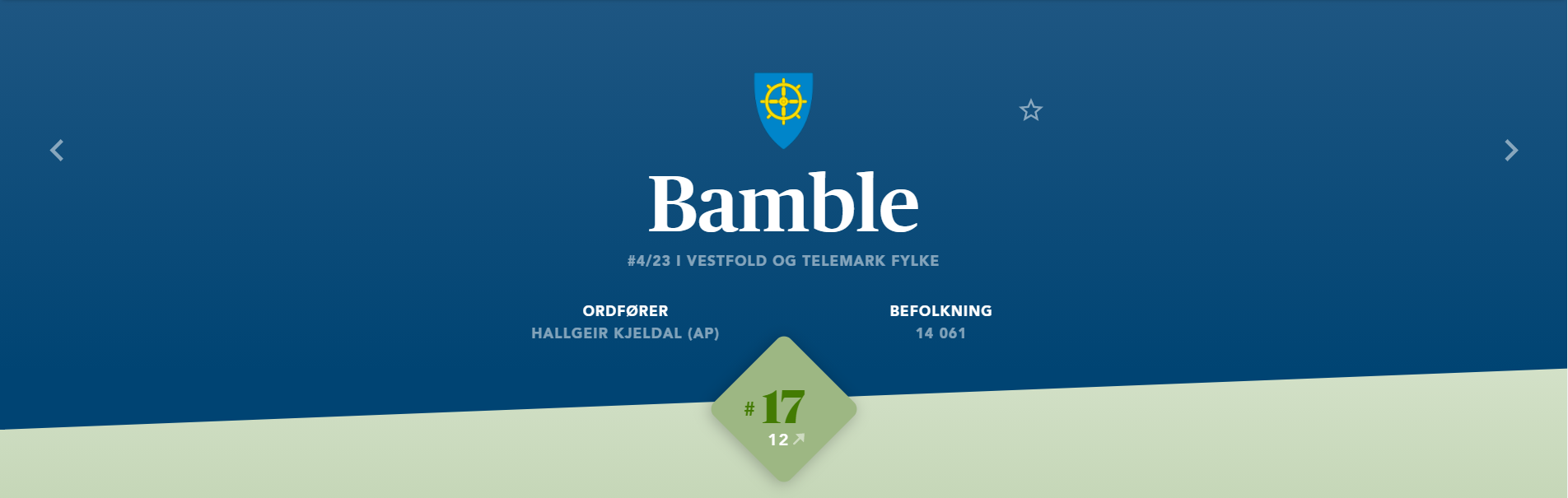 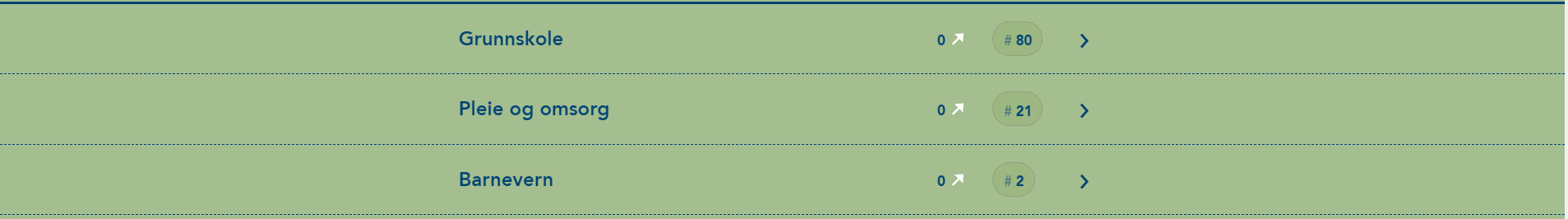 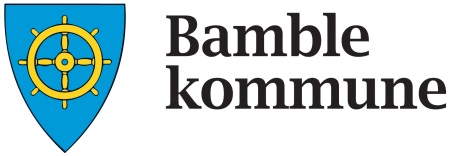 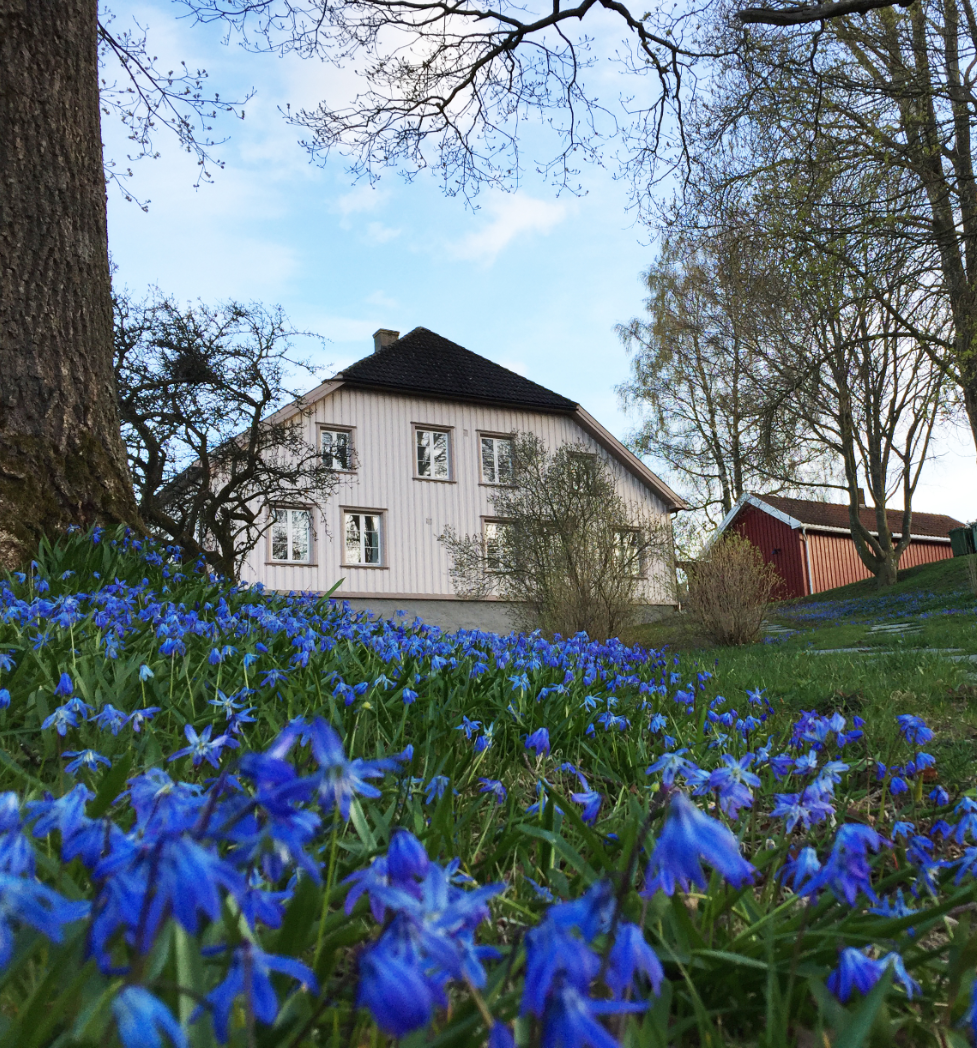 Saldering – hvordan få budsjettet i balanse?
Opprettholder lovpålagte tjenester
Opprettholder satsinger og prioriteringer

Må derfor kutte i andre tjenester
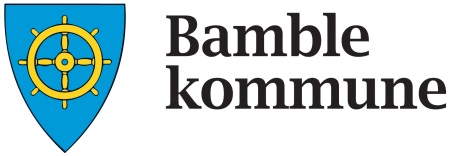 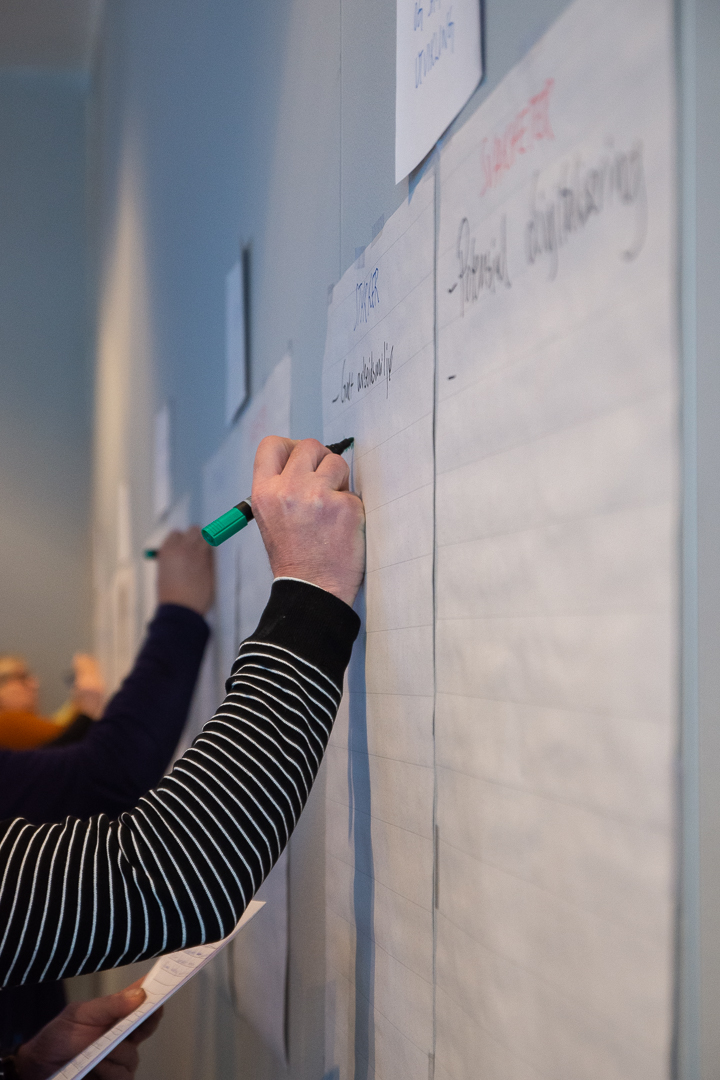 Utredninger
Organisering, samarbeid, kultur og ledelse
Inntekter, avgifter, gebyrer, brukerbetalinger, mv. 
Effektivisering, innsparing drift, uten direkte konsekvens for brukerne
Kvalitet, omfang på tjenester/ -standarder med konsekvenser for brukerne
Ikke lovpålagte oppgaver og tjenester

Salderingstiltak på 21-24 mill. kroner årlig i perioden.
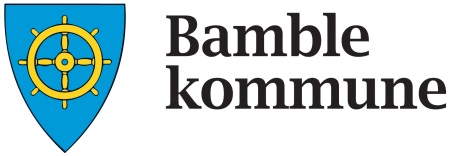 Bamble mot 2040
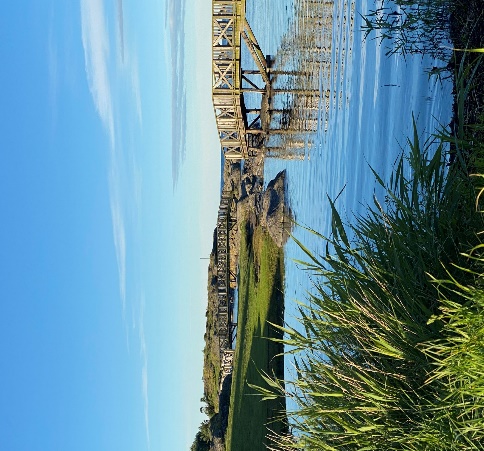 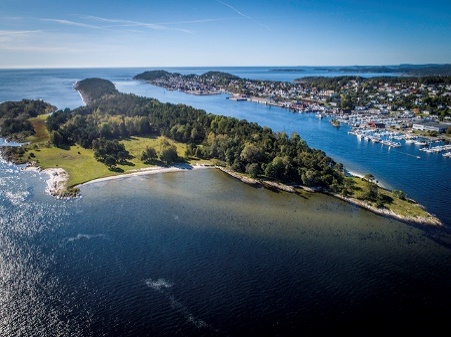 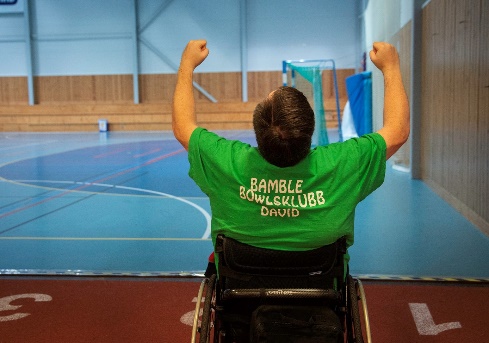 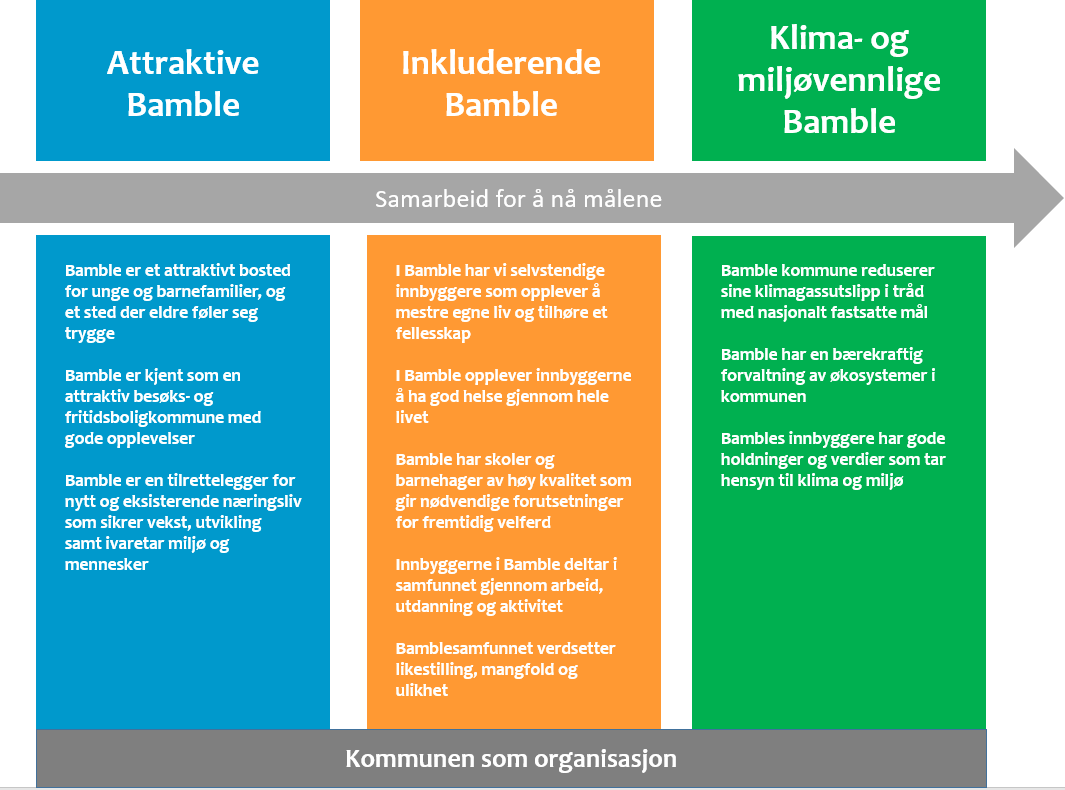 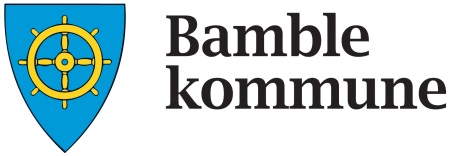